HW#4. 비선형 연립 방정식
20100380 유종명
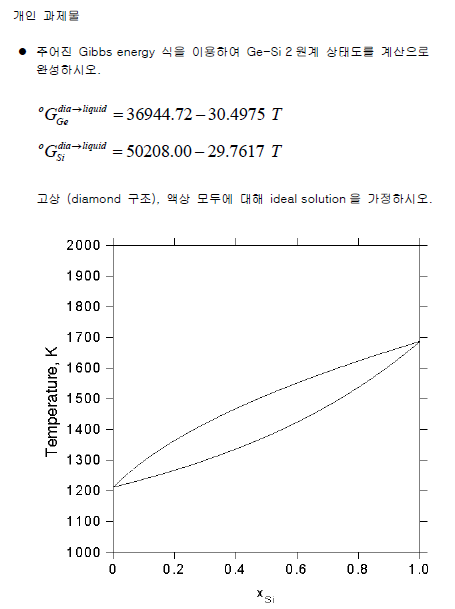 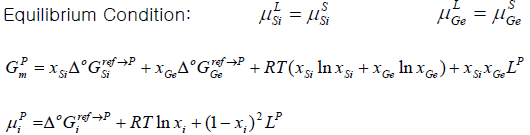 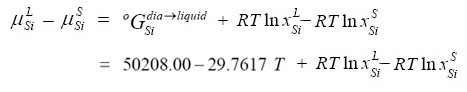 = 0
--- (1)
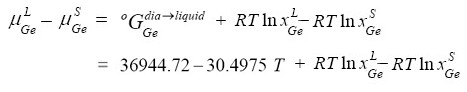 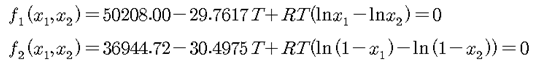 --- (2)
= 0
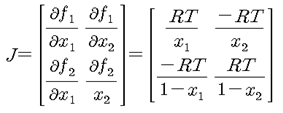 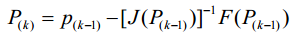 Coding...
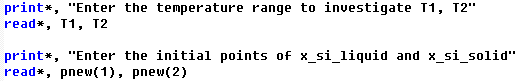 초기 설정 값 지정해주는 부분
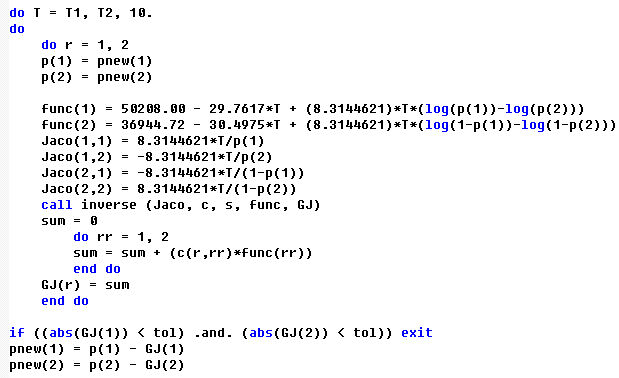 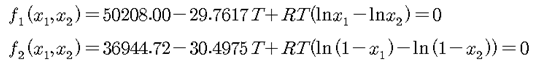 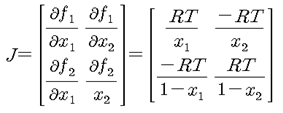 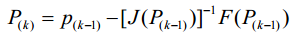 GJ
위 함수들과 식을 코드로 짜놓은 부분
Coding...
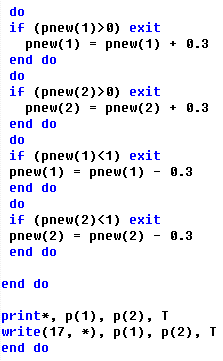 Newton 방법으로 계산 중 x가 0과 1 안의 범위에서만 움직이도록 설정해놓은 부분







10도마다 newton방법으로 평형 때의 x값을 각각 계산하고 이를 출력하는 코드
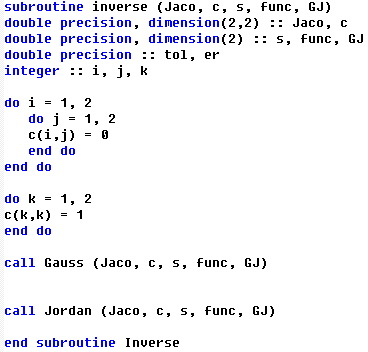 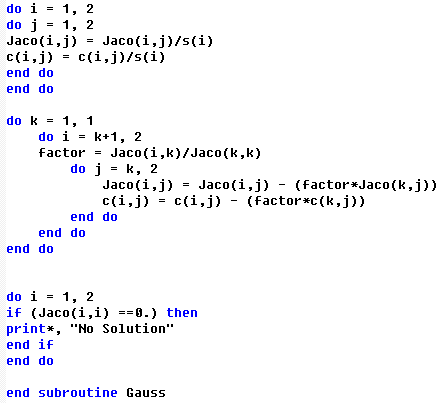 Coding...
n by n matrix의 역행렬 구하는 함수서 n = 2를 굳이 넣어서 코드를 짠 형태.
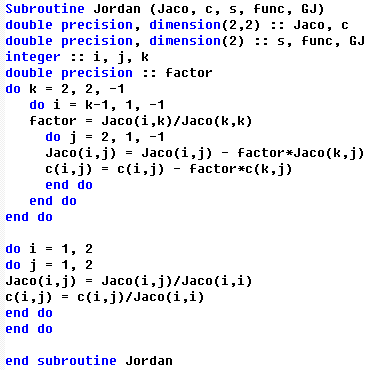 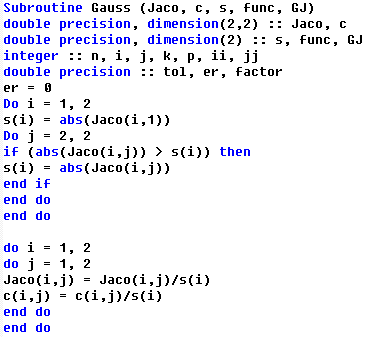 My Result
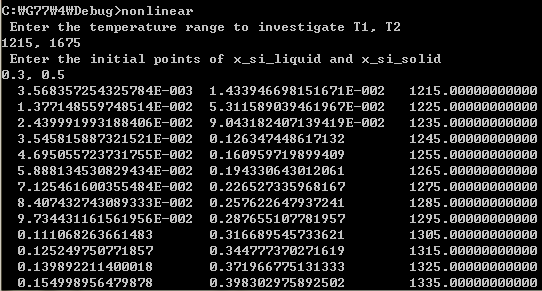